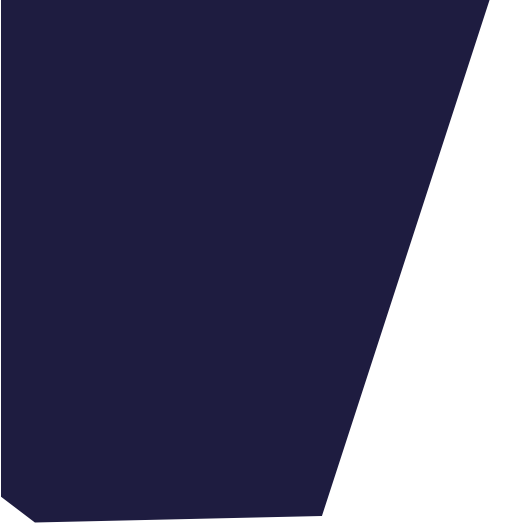 Personalised Cancer Medicine Flashcards 
2022
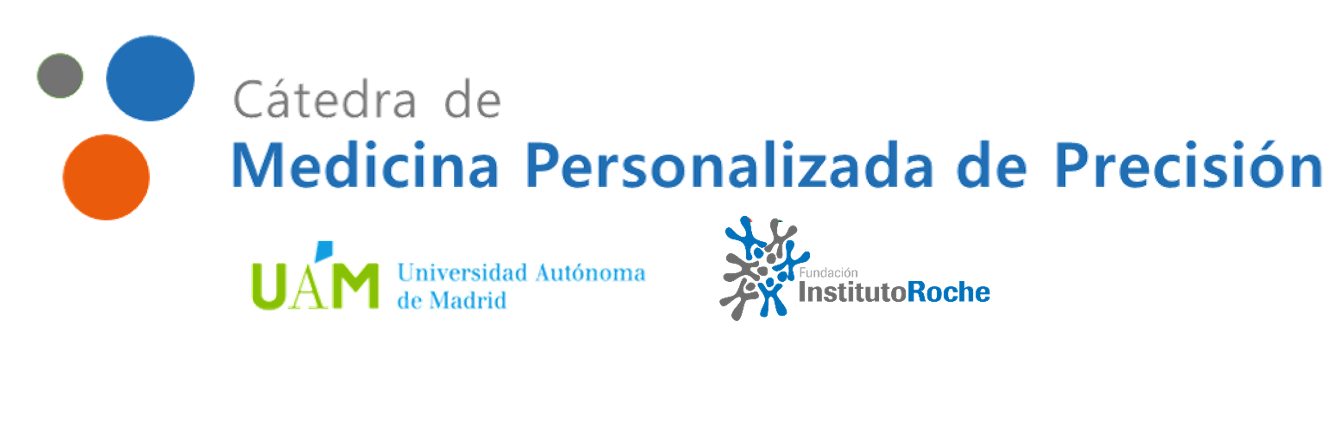 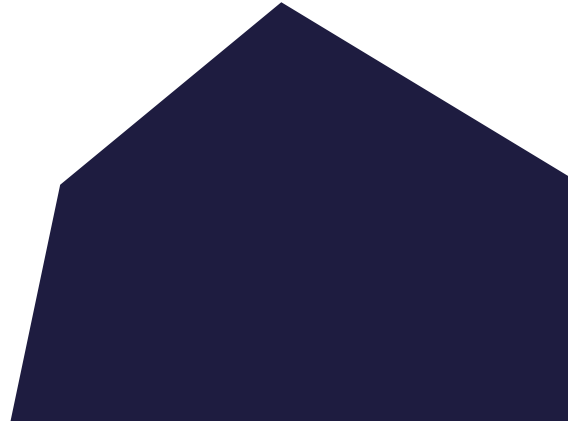 Prof. Ramon Colomer
Prof. Rebeca Mondéjar
Dr. Nuria Romero-Laorden
This material may be used in whole or in part provided that the source is acknowledged
February 2022
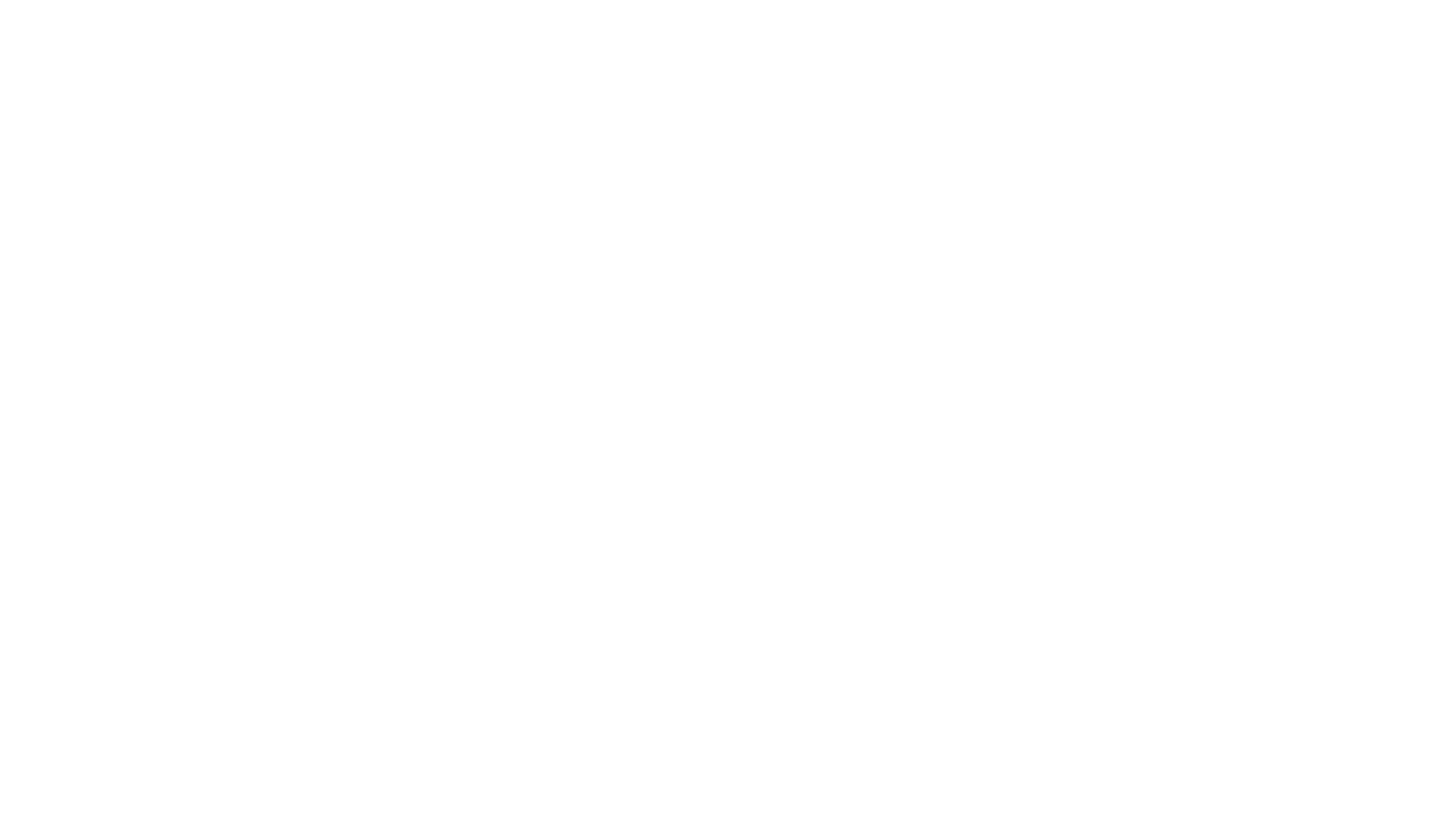 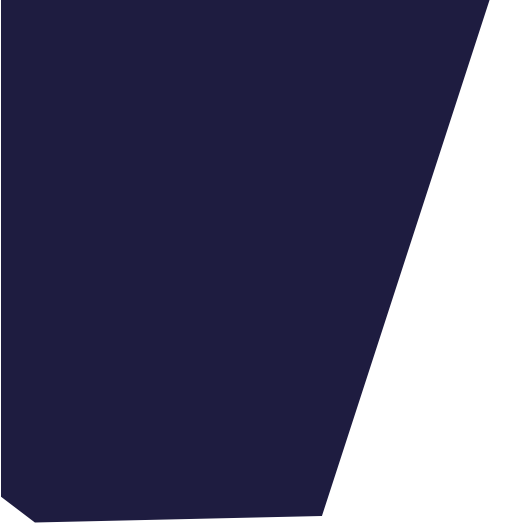 Personalised Cancer Medicine Flashcards 2022
Colorectal Cancer
Breast Cancer
Lung Cancer
Ovarian Cancer
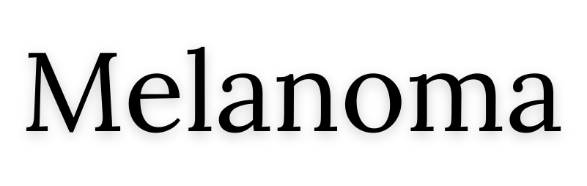 Gastric Cancer
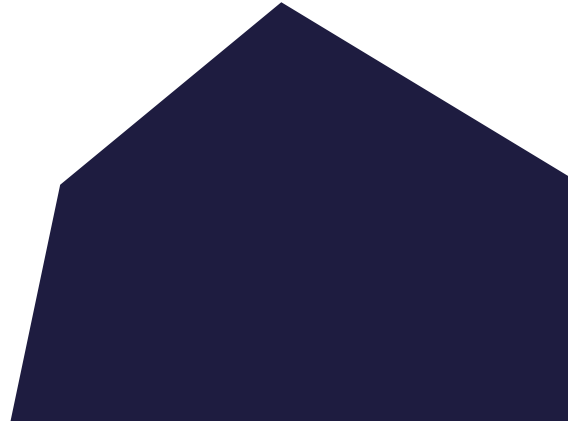 GIST
Prostate Cancer
Pancreatic Cancer
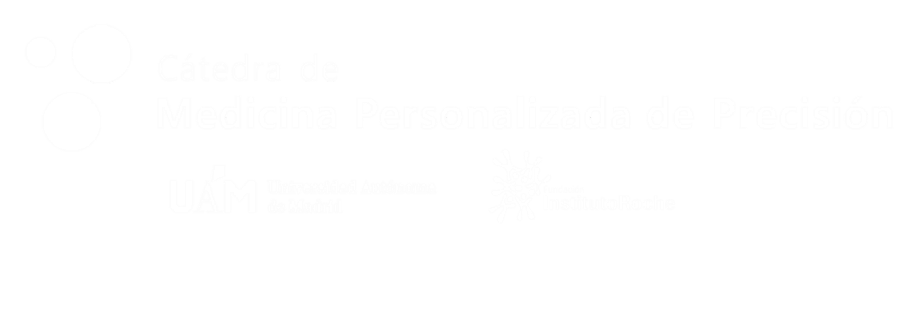 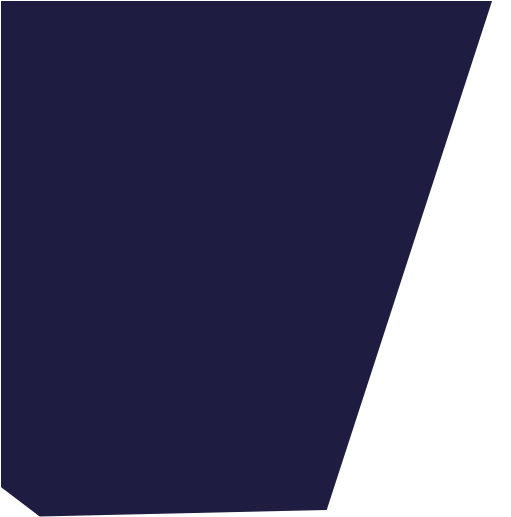 Personalised Cancer Medicine Flashcards 2022
Lung Cancer
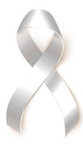 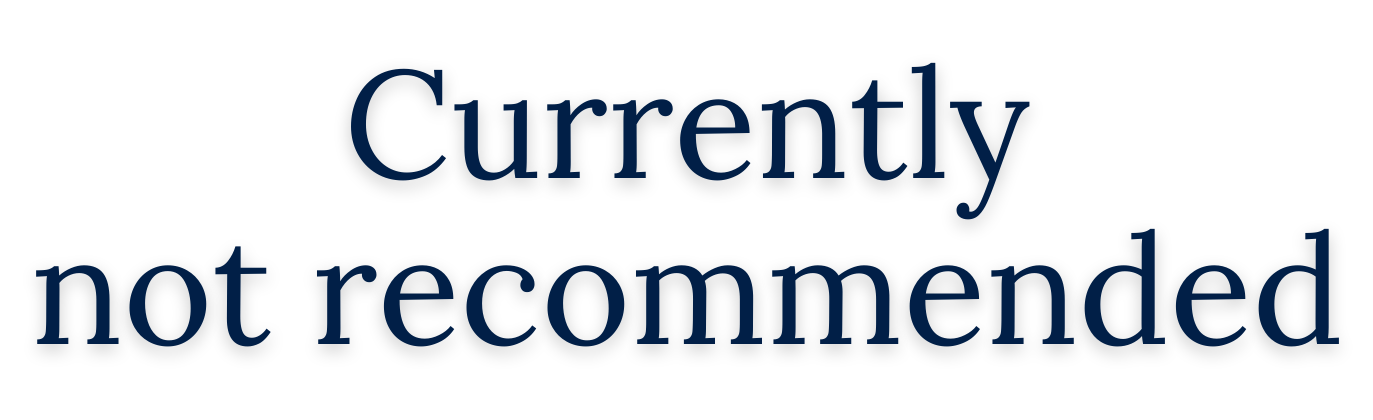 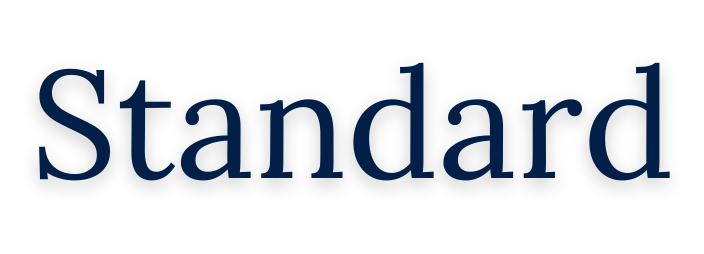 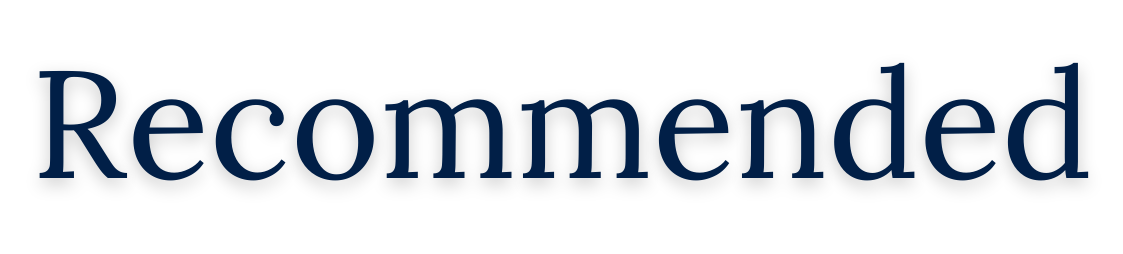 EGFR
ALK
ROS1
PDL-1
RET
NTRK*
KRAS y MET*
BRAF V600
NGS**
HER2
NRG1
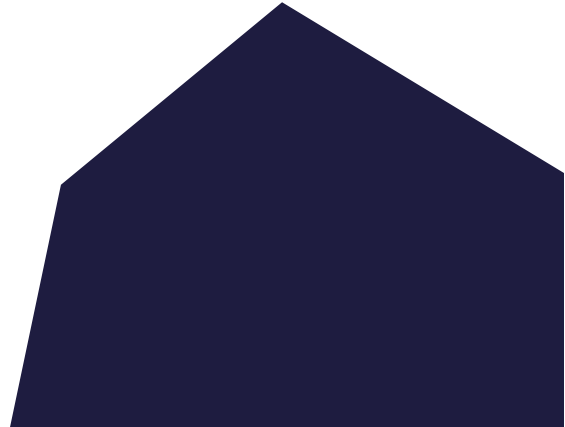 *in tumors lacking driver mutations
**in biopsies with little sample; Approved in the USA as
accompanying diagnosis of EGFR and ALK inhibitors
The Standard category is based on current treatment indications with approved funding by the Spanish National Health System
The Recommended category is based on current recommendations by EMEA and FDA
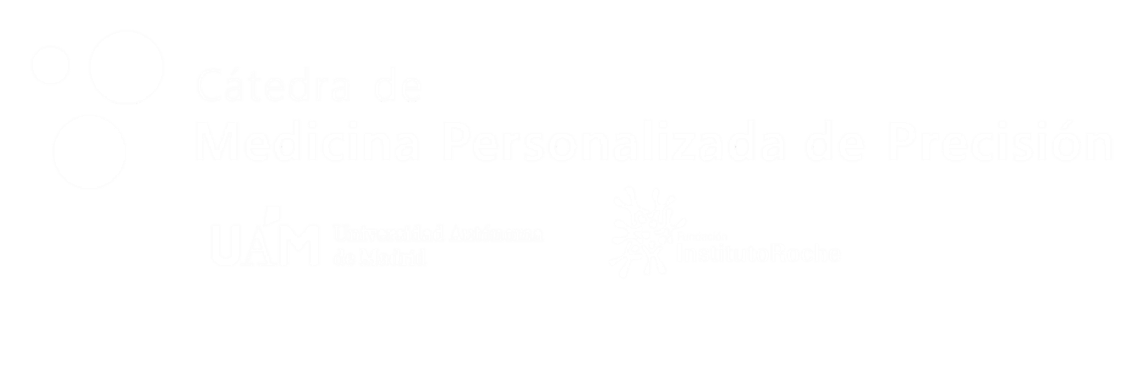 Garrido P, Conde E, de Castro J, et al. Updated guidelines for predictive biomarker testing in advanced non-small-cell lung cancer: a National Consensus of the Spanish Society of Pathology and the Spanish Society of Medical Oncology. Clin Transl Oncol. 2020 Jul;22(7):989-1003. doi: 10.1007/s12094-019-02218-4. .
Colomer R, Mondejar R, Romero-Laorden N et al,. When should we order a next generation sequencing test in a patient with cancer?  EClinicalMedicine. 2020 Jul 31;25:100487. doi: 10.1016/j.eclinm.2020.100487..
Mosele F, Remon J, Mateo J, et al. Recommendations for the use of next-generation sequencing (NGS) for patients with metastatic cancers: a report from the ESMO Precision Medicine Working Group. Ann Oncol. 2020 Nov;31(11):1491-1505. doi: 10.1016/j.annonc.2020.07.014..
https://www.accessdata.fda.gov/cdrh_docs/pdf17/P170019S006A.pdf
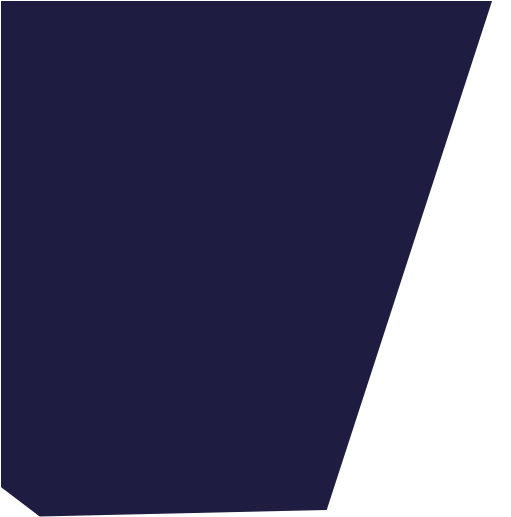 Personalised Cancer Medicine Flashcards 2022
Breast Cancer
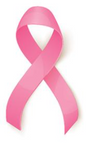 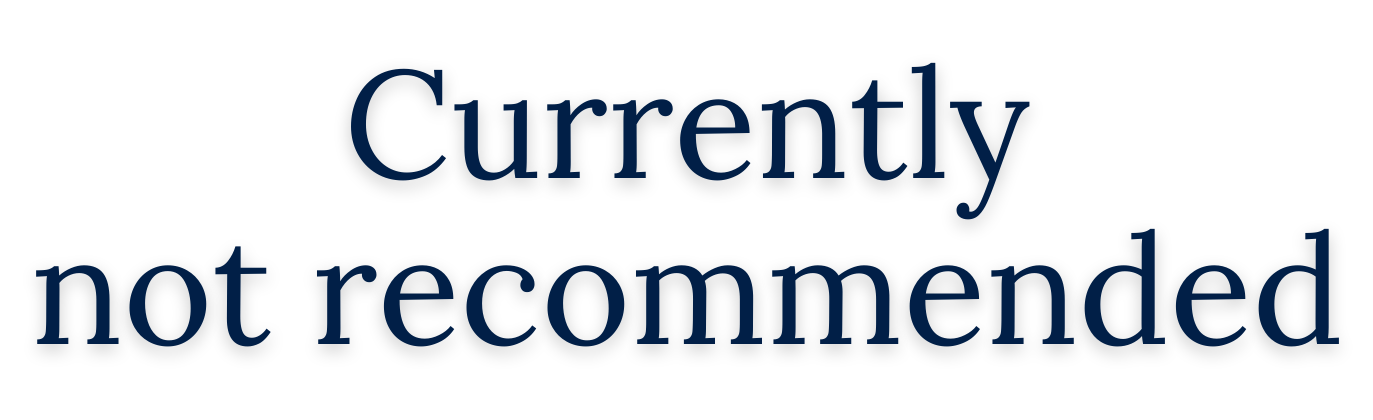 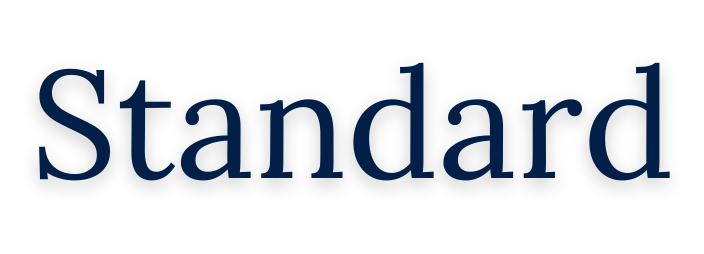 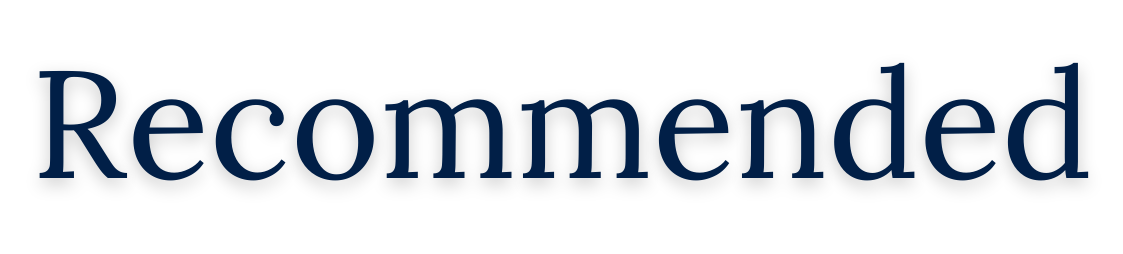 Estrogen Receptor
Progesterone Receptor
HER2
ESR1
FGFR1
AKT1
NGS*****
Genetic platforms: Mammaprint,
Oncotype, Prosigna, or Endopredict*
BRCA 1 and BRCA 2**
PDL-1***
PIK3CA****
PTEN
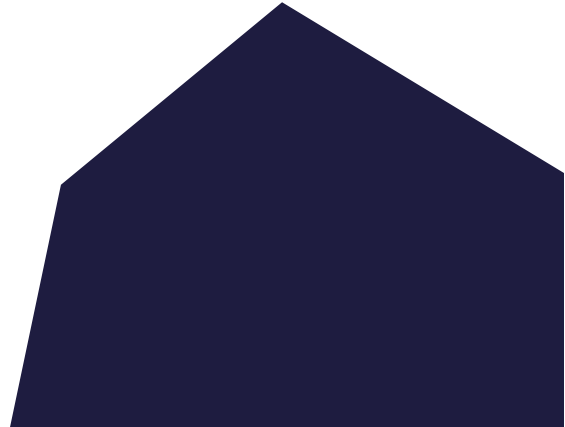 Liquid biopsy and circulating cancer cells
***** Approved in US as companion diagnostics of a PI3K inhibitor
*in early luminal breast cancer with high risk of relapsing
**in advanced triple negative or luminal breast cancer
*** in advanced triple negative breast cancer
**** in advanced luminal breast cancer
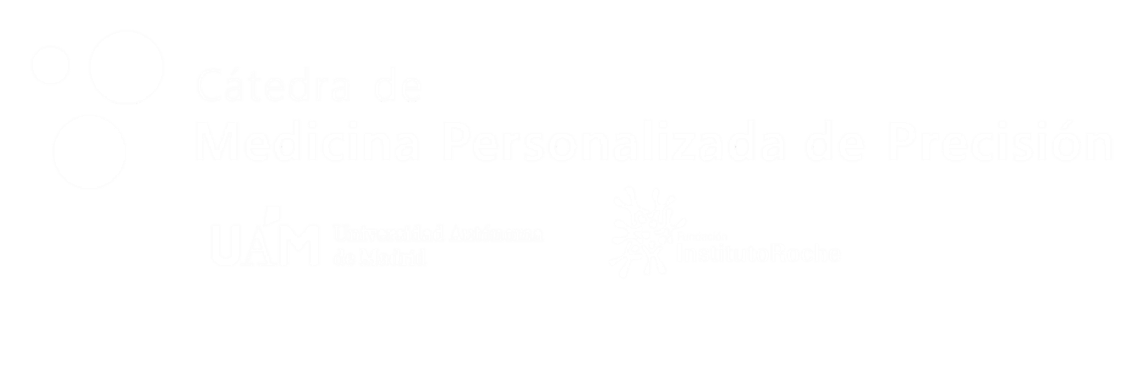 The Standard category is based on current treatment indications with approved funding by the Spanish National Health System
The Recommended category is based on current recommendations by EMEA and FDA
Colomer R, Aranda-López I, Albanell J, García-Caballero T, Ciruelos E, López-García MÁ, Cortés J, Rojo F, Martín M, Palacios-Calvo J. Biomarkers in breast cancer: A consensus statement by the Spanish Society of Medical Oncology and the Spanish Society of Pathology. Clin Transl Oncol. 2018 Jul;20(7):815-826. doi: 10.1007/s12094-017-1800-5. 
Litton JK, Burstein HJ, Turner NC. Molecular Testing in Breast Cancer. Am Soc Clin Oncol Educ Book. 2019 Jan;39:e1-e7. doi: 10.1200/EDBK_237715.
 https://www.accessdata.fda.gov/cdrh_docs/pdf17/P170019S006A.pdf
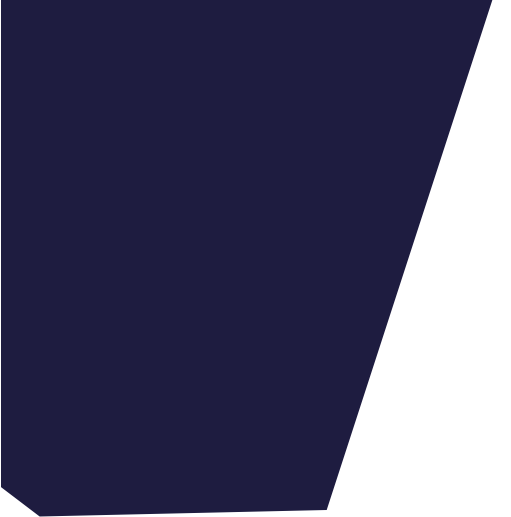 Personalised Cancer Medicine Flashcards 2022
Colorectal Cancer
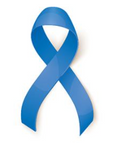 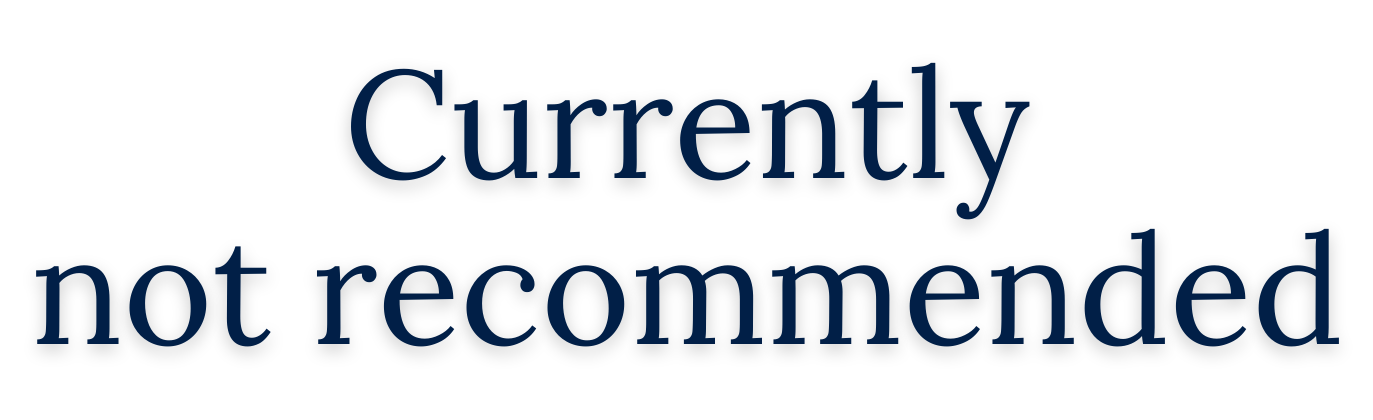 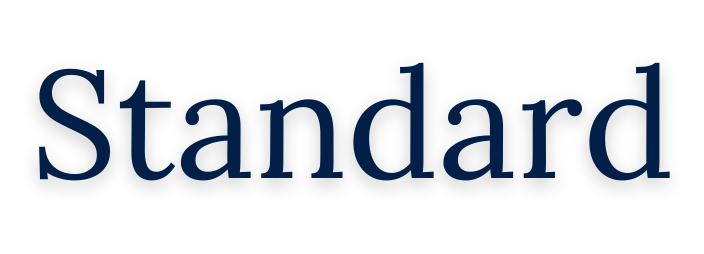 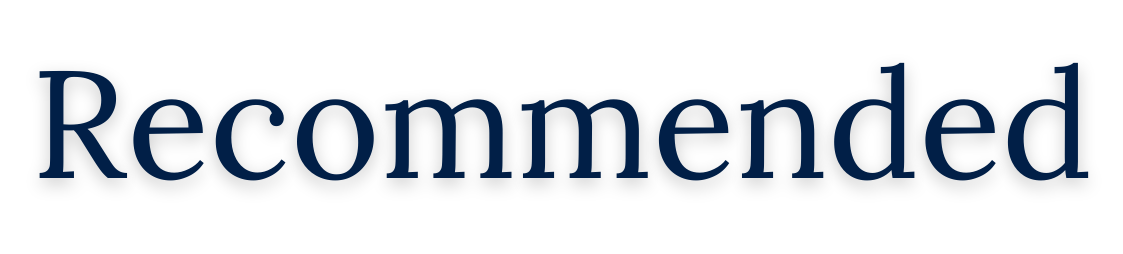 Inmunoscore 
CMS classification
NTRK**
HER2***
Microsatellite Instability 
study*
KRAS, NRAS
BRAF
DPD
MET
EGFR
FGFR
PI3K
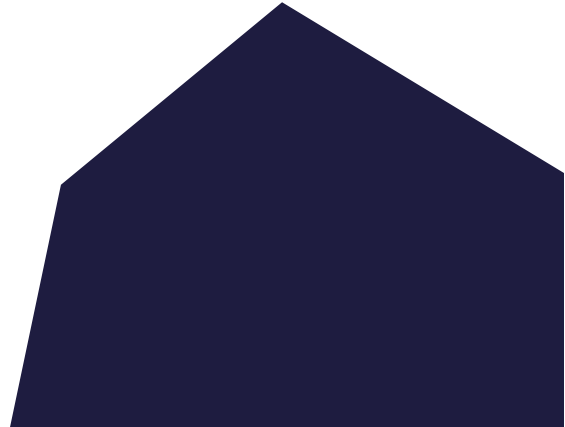 * by IHC (MLH1, PMS2, MSH2 and MSH6) or genetic study (BAT25 and BAT26, D2S123, D5S346 and D17S250).
** in tumors with microsatellite instability, MIG1 hypermetilation and RAS wild type (IHQ + FISH, NGS, RT-PCR, NanoString)
***(IHC or FISH or NGS) en RAS y BRAF WT
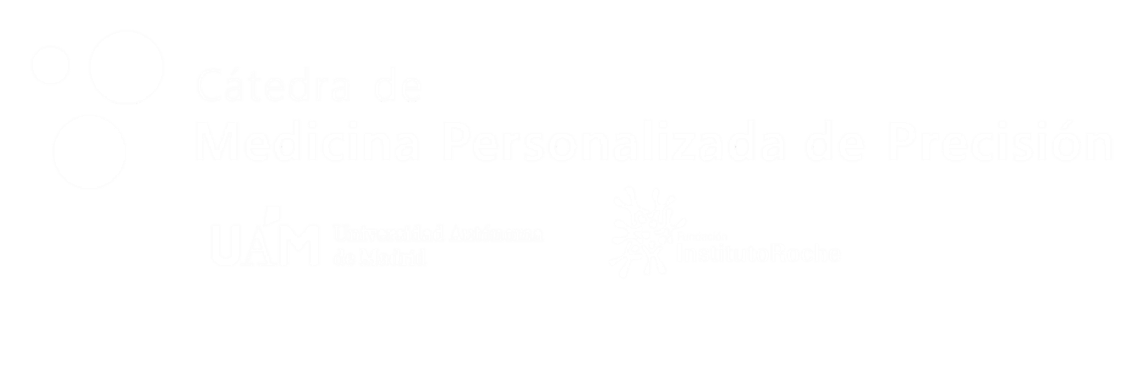 The Standard category is based on current treatment indications with approved funding by the Spanish National Health System
The Recommended category is based on current recommendations by EMEA and FDA
García-Alfonso P, García-Carbonero R, García-Foncillas J, et al. Update of the recommendations for the determination of biomarkers in colorectal carcinoma: National Consensus of the Spanish Society of Medical Oncology and the Spanish Society of Pathology. Clin Transl Oncol. 2020 Nov;22(11):1976-1991. doi: 10.1007/s12094-020-02357-z. 
Kolenčík D, Shishido SN, Pitule P, et al. Liquid Biopsy in Colorectal Carcinoma: Clinical Applications and Challenges. Cancers (Basel). 2020 May 27;12(6):1376. doi: 10.3390/cancers12061376.
Garrido P, Hladun R, de Álava E, et al. Multidisciplinary consensus on optimising the detection of NTRK gene alterations in tumours. Clin Transl Oncol. 2021 Feb 23. doi: 10.1007/s12094-021-02558-0
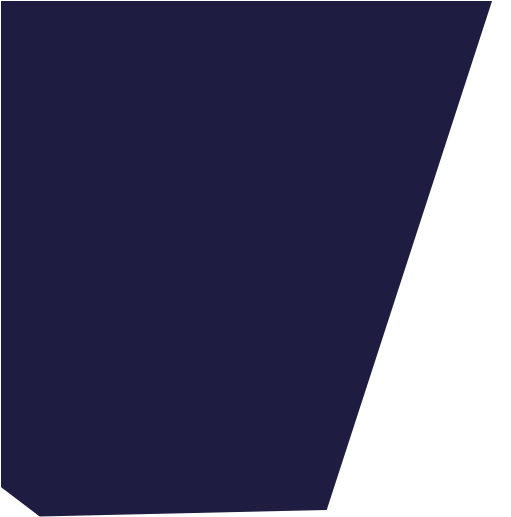 Personalised Cancer Medicine Flashcards 2022
Gastric Cancer
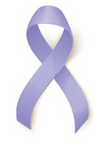 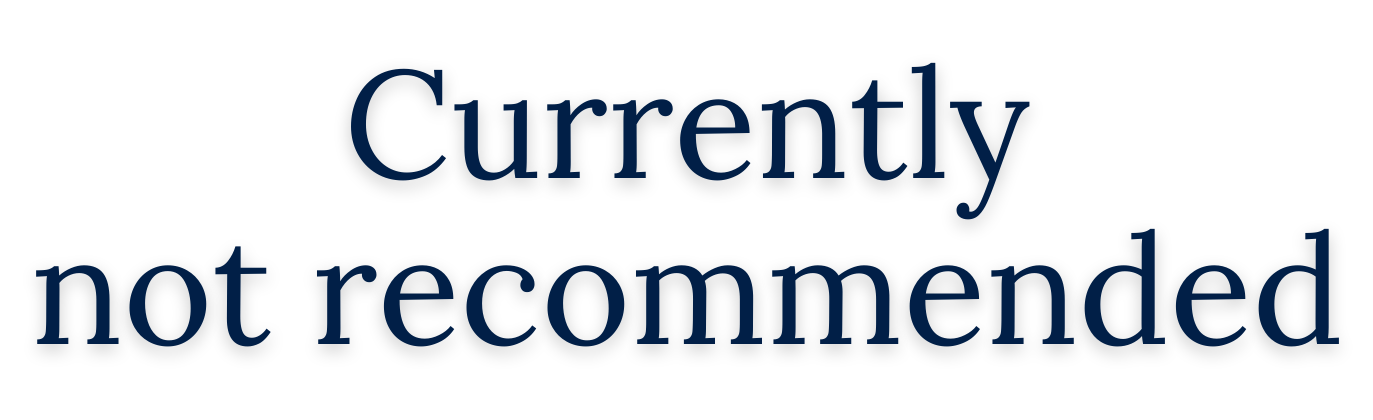 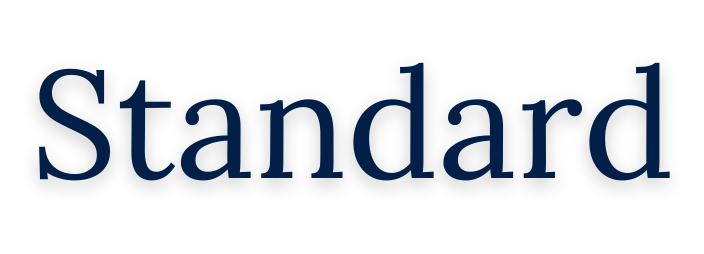 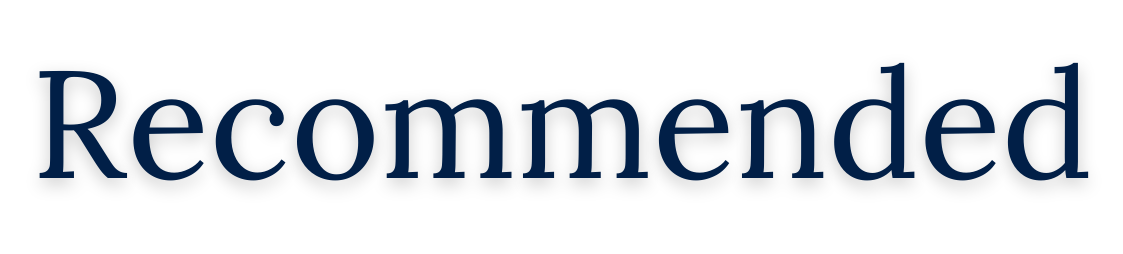 Microsatellite Instability*
PDL-1
VEGFR
EGFR
MET
EBV
HER2
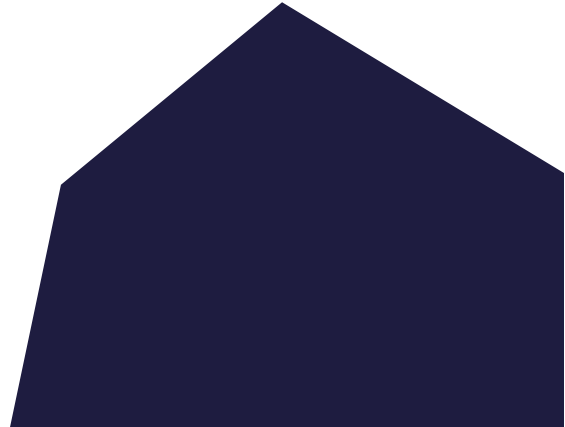 *by either IHQ (MLH1, PMS2, MSH2 and MSH6) or by
Genomic studies (BAT25 and BAT26, D2S123, D5S346 and D17S250).
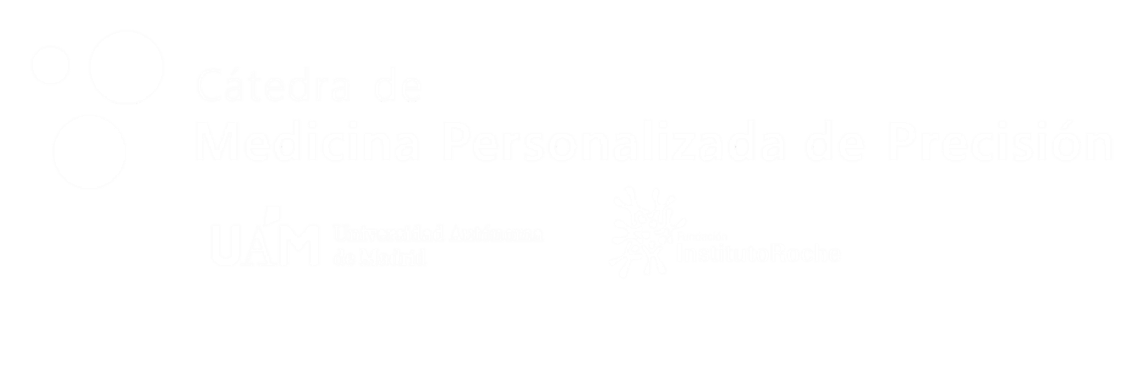 The Standard category is based on current treatment indications with approved funding by the Spanish National Health System
The Recommended category is based on current recommendations by EMEA and FDA
Gómez-Martín C, Concha A, Corominas JM, et al; Spanish Society of Medical Oncology; Spanish Society of Pathology. Consensus of the Spanish Society of Medical Oncology (SEOM) and Spanish Society of Pathology (SEAP) for HER2 testing in gastric carcinoma. Clin Transl Oncol. 2011 Sep;13(9):636-51. doi: 10.1007/s12094-011-0709-7.
Shitara K, Van Cutsem E, Bang YJ, et al. Efficacy and Safety of Pembrolizumab or Pembrolizumab Plus Chemotherapy vs Chemotherapy Alone for Patients With First-line, Advanced Gastric Cancer: The KEYNOTE-062 Phase 3 Randomized Clinical Trial. JAMA Oncol. 2020 Oct 1;6(10):1571-1580. doi: 10.1001/jamaoncol.2020.3370.
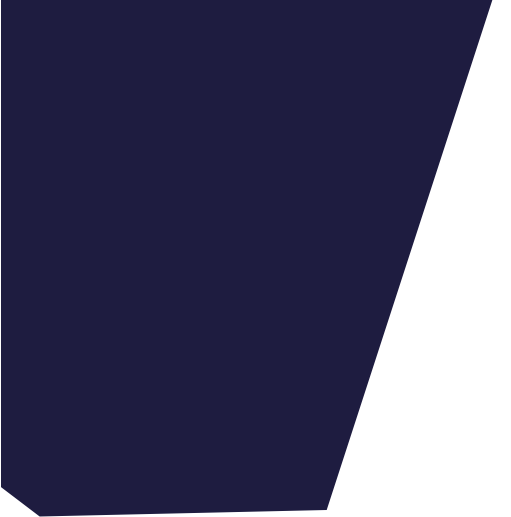 Personalised Cancer Medicine Flashcards 2022
Melanoma
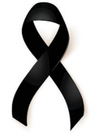 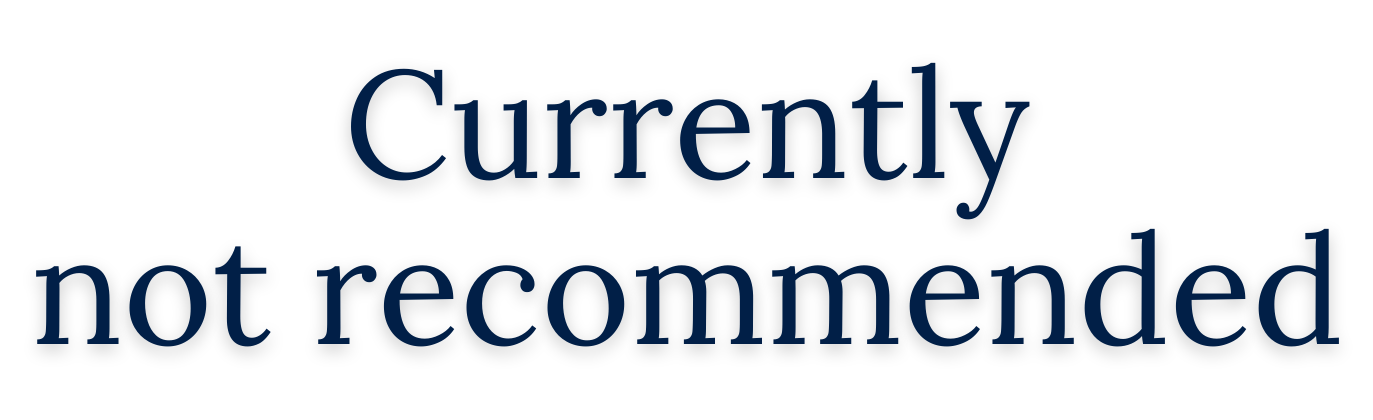 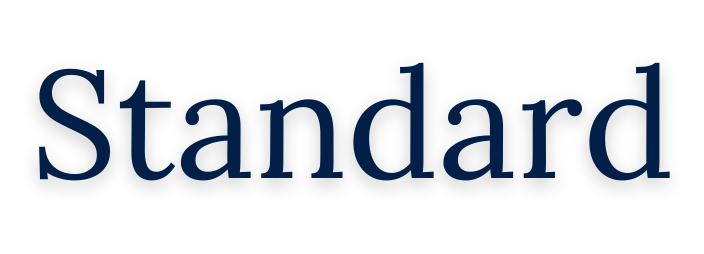 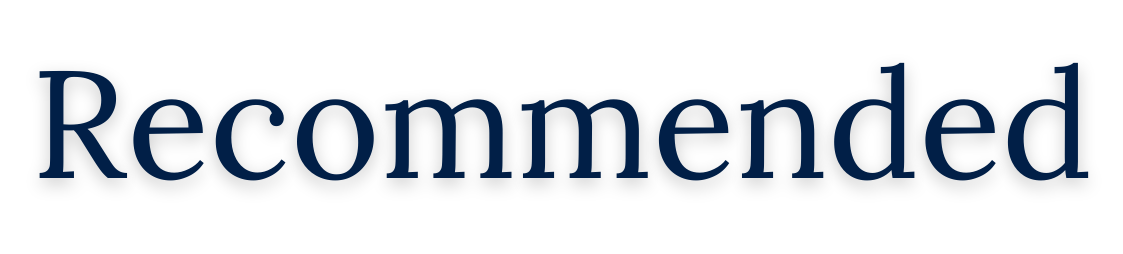 NRAS
GNAQ/GNA11
PTEN
KIT*
BRAF
MITF
CDKN2A
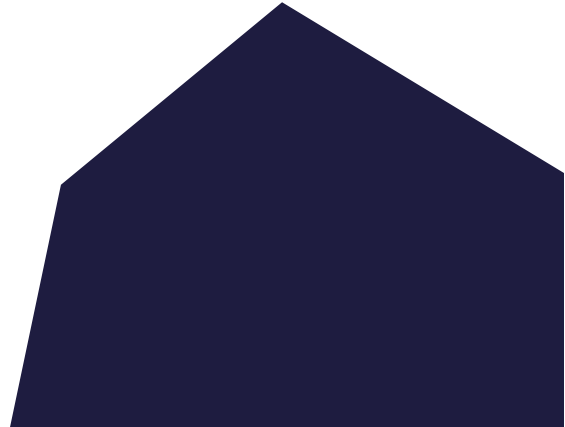 MHC-II
Tumor mutational burden
*in mucosal or acral melanoma or melanoma associated with sunlight
The Standard category is based on current treatment indications with approved funding by the Spanish National Health System
The Recommended category is based on current recommendations by EMEA and FDA
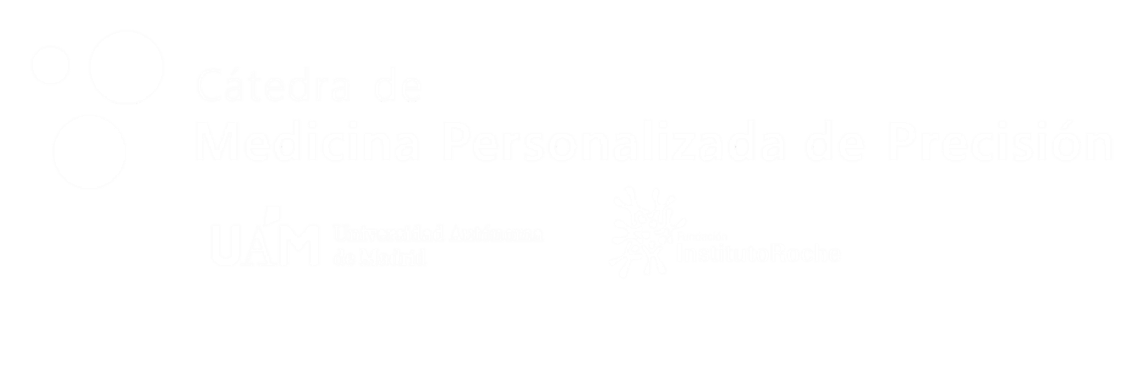 Martín-Algarra S, Fernández-Figueras MT, López-Martín JA, at al; Spanish Society of Pathology; Spanish Society of Medical Oncology. Guidelines for biomarker testing in metastatic melanoma: a National Consensus of the Spanish Society of Pathology and the Spanish Society of Medical Oncology. Clin Transl Oncol. 2014 Apr;16(4):362-73. doi: 10.1007/s12094-013-1090-5. 
 Scherrer E, Rau R, Lorenzi M, Shui I, Townson S, Larkin J. Systematic literature review for the association of biomarkers with efficacy of anti-PD-1 inhibitors in advanced melanoma. Future Oncol. 2021 Mar 30. doi: 10.2217/fon-2021-0154..
Mao L, Dai J, Cao Y, et al. Palbociclib in advanced acral melanoma with genetic aberrations in the cyclin-dependent kinase 4 pathway. Eur J Cancer. 2021 Mar 23;148:297-306. doi: 10.1016/j.ejca.2021.02.021.
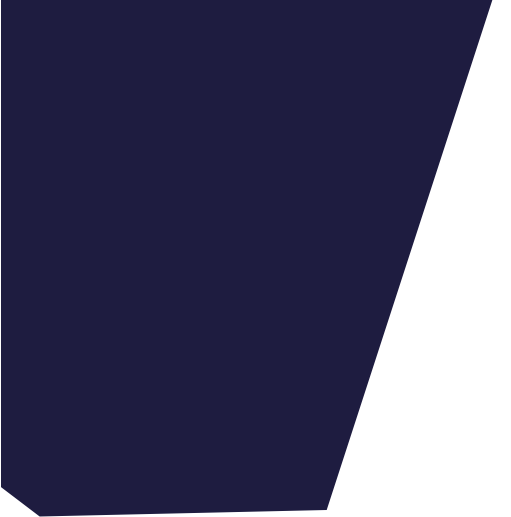 Personalised Cancer Medicine Flashcards 2022
Ovarian Cancer
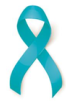 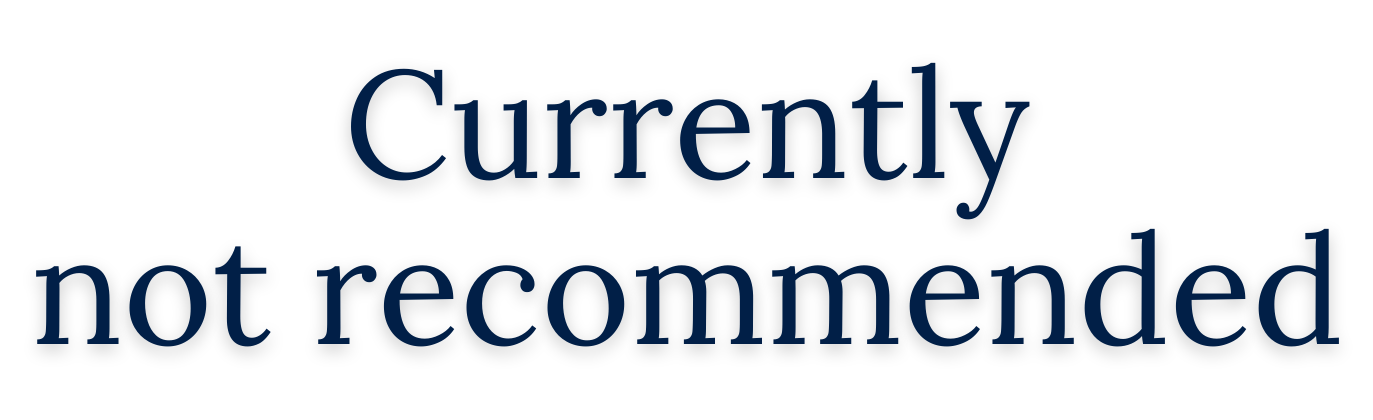 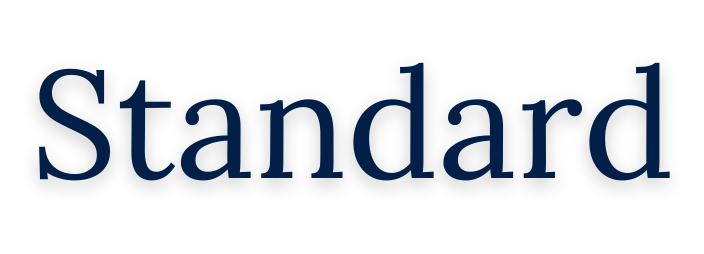 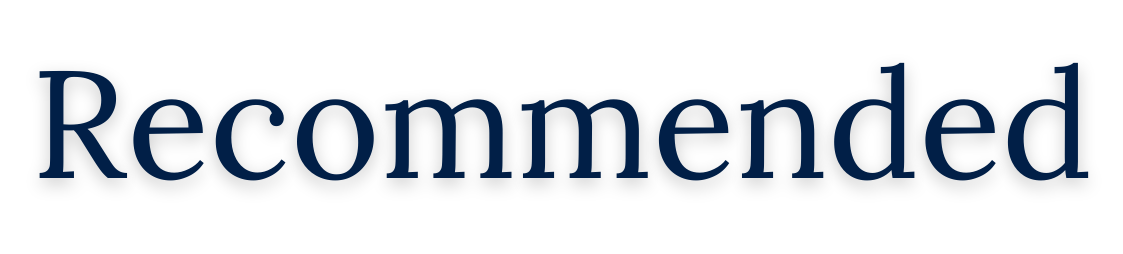 p53, PD-1/PDL-1, ATM, BARD1, BRIP1, CHECK1,
BRCA1 and BRCA2*
Homologous Recombination Deficiency (HRD)
NGS**
CHECK2, FAM175A, MRE11A, NBN,
PALB2, RAD51C, RAR51D.
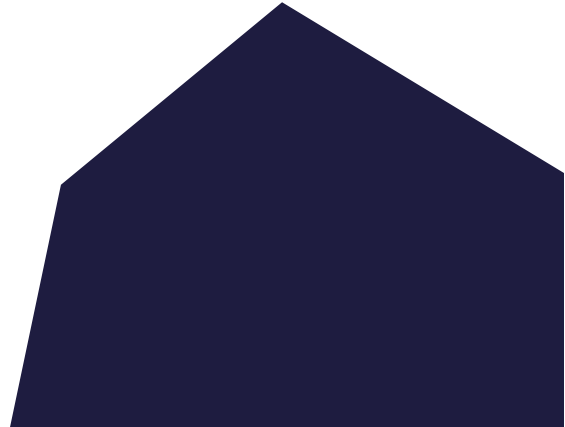 *germ-line or somatic
**approved in US as companion diagnostics for some PAPR inhibitors
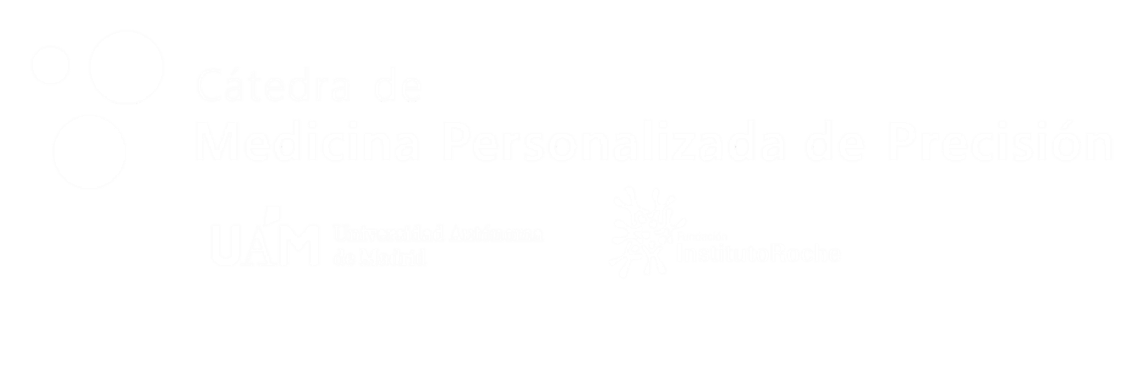 The Standard category is based on current treatment indications with approved funding by the Spanish National Health System
The Recommended category is based on current recommendations by EMEA and FDA
1. Oaknin A, Guarch R, Barretina P, et al. Recommendations for biomarker testing in epithelial ovarian cancer: a National Consensus Statement by the Spanish Society of Pathology and the Spanish Society of Medical Oncology. Clin Transl Oncol. 2018 Mar;20(3):274-285. doi: 10.1007/s12094-017-1719-x.
[Speaker Notes: Receptor de folato? En currently not recommended]
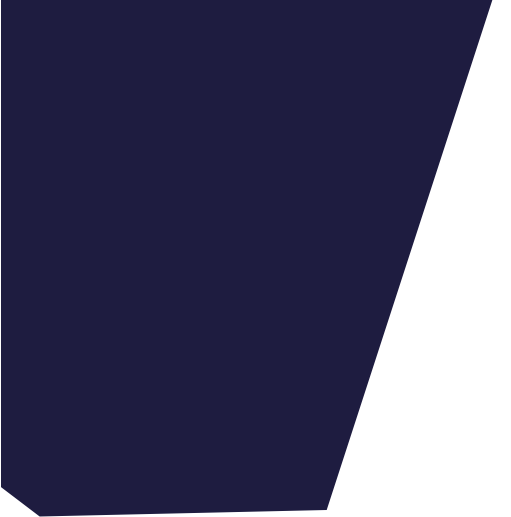 Personalised Cancer Medicine Flashcards 2022
Prostate Cancer
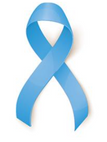 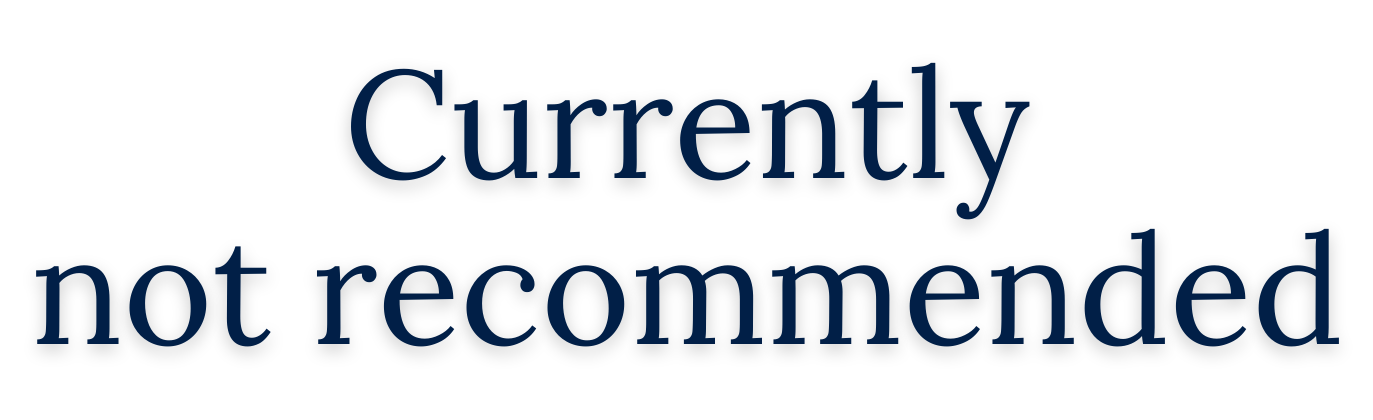 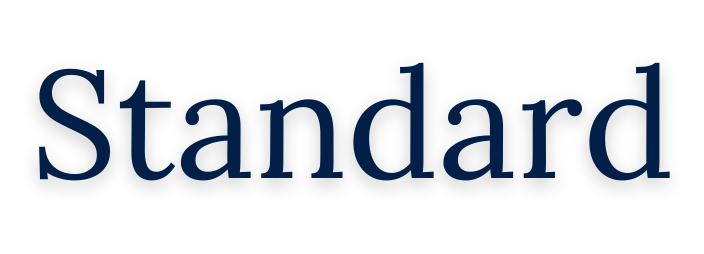 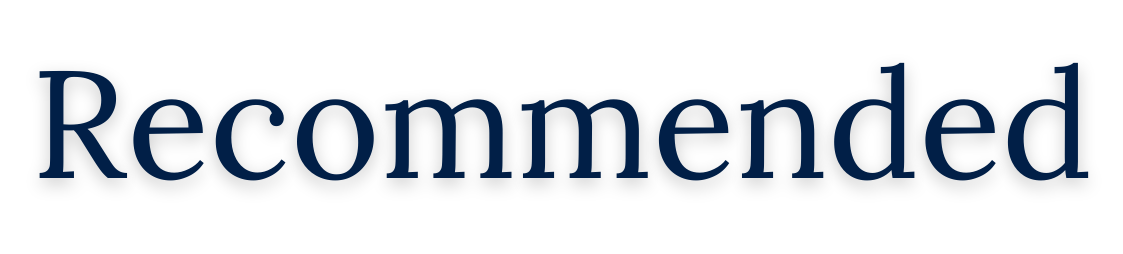 Androgen receptor aberrations
PDL1
PTEN
Microsatellite instability*
HRR Profound panel * (somatic)
BRCA1 and BRCA2*
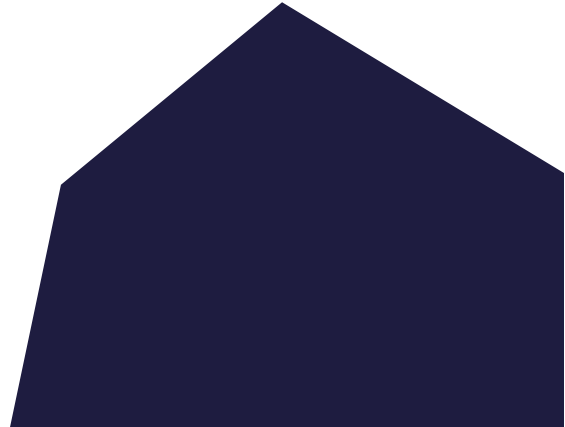 *germ-line or somatic
* By either IHC (MLH1, PMS2, MSH2 a MSH6) or by genomic study(BAT25 and BAT26, D2S123, D5S346 and D17S250).
The Standard category is based on current treatment indications with approved funding by the Spanish National Health System
The Recommended category is based on current recommendations by EMEA and FDA
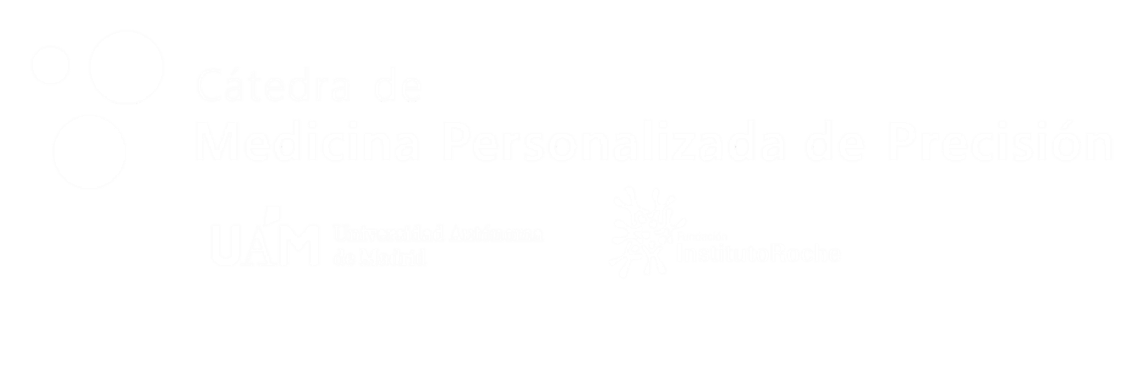 de Bono J, Mateo J, Fizazi K, et al. Olaparib for Metastatic Castration-Resistant Prostate Cancer. N Engl J Med. 2020 May 28;382(22):2091-2102. doi: 10.1056/NEJMoa1911440.
2. To SQ, Kwan EM, Fettke HC, et al. Expression of Androgen Receptor Splice Variant 7 or 9 in Whole Blood Does Not Predict Response to Androgen-Axis-targeting Agents in Metastatic Castration-resistant Prostate Cancer. Eur Urol. 2018 Jun;73(6):818-821. doi: 10.1016/j.eururo.2018.01.007.
3. Beltran H, Antonarakis ES, Morris MJ, Attard G. Emerging Molecular Biomarkers in Advanced Prostate Cancer: Translation to the Clinic. Am Soc Clin Oncol Educ Book. 2016;35:131-41. doi: 10.1200/EDBK_159248.
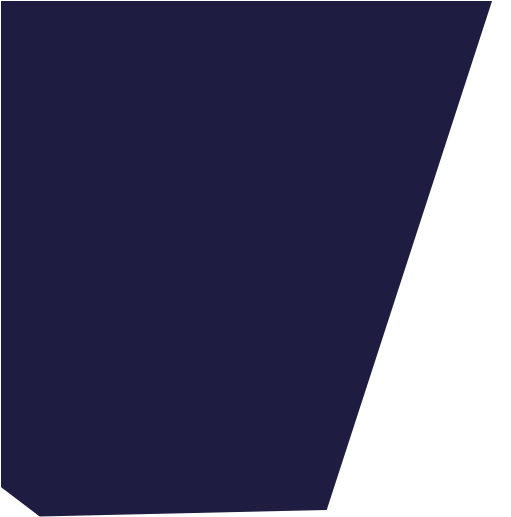 Personalised Cancer Medicine Flashcards 2022
Pancreatic Cancer
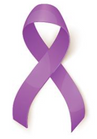 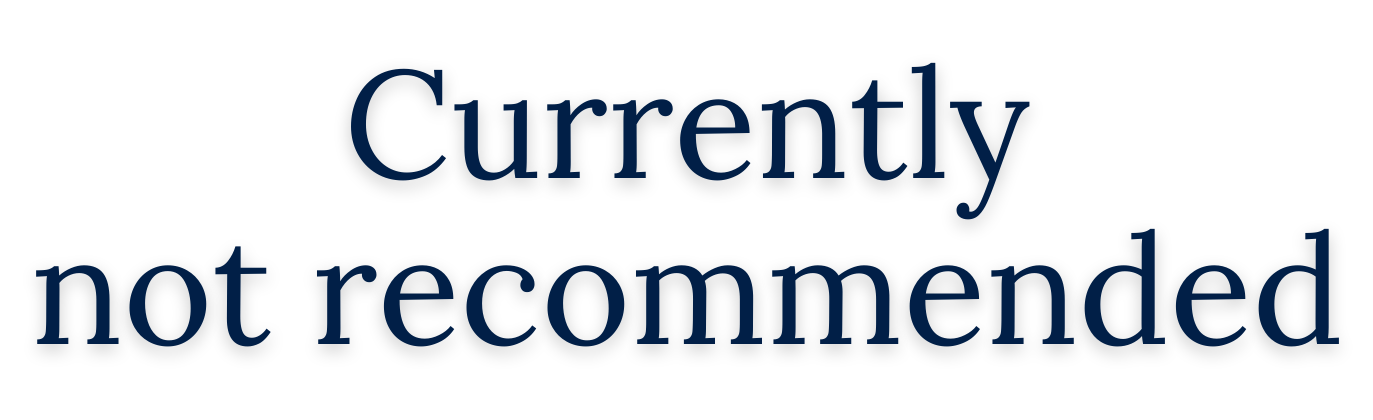 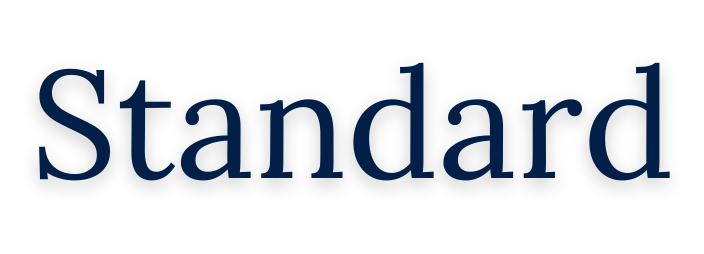 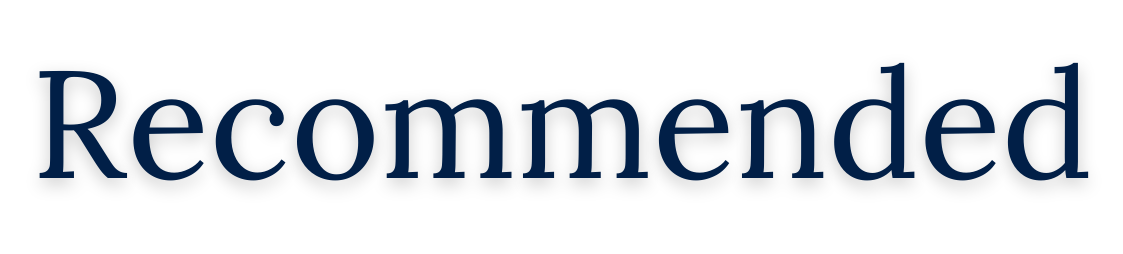 Germ-line BRCA 1-2
Microsatellite Instability*
NTRK
ATM, PALB2, p53, KRAS, CDKN2, SMAD4, MLL3, TGFBR2, ARID1A,
ALK, BRAF, HER2, ROS, RRG1
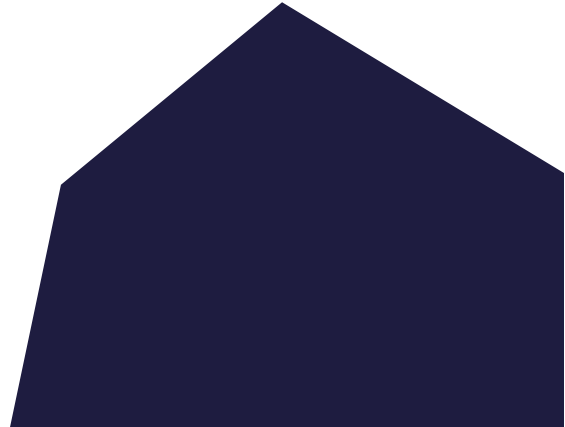 * By either IHC (MLH1, PMS2, MSH2 a MSH6) or by genomic study(BAT25 and BAT26, D2S123, D5S346 and D17S250).
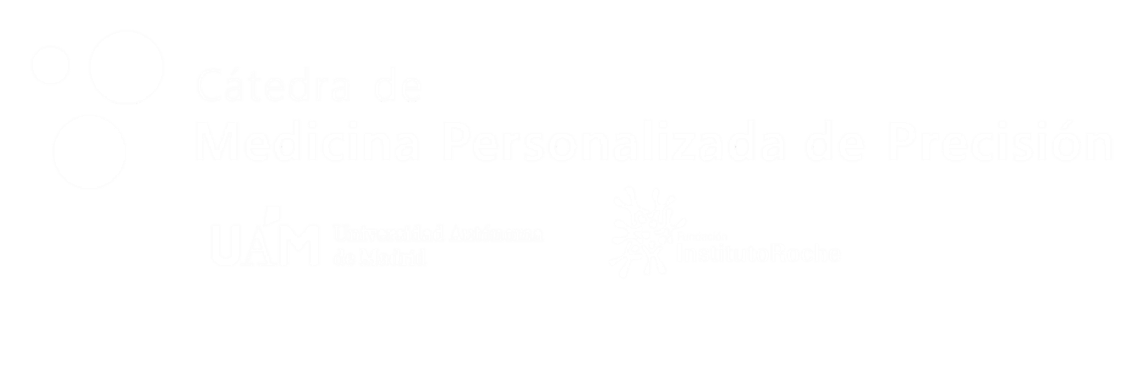 The Standard category is based on current treatment indications with approved funding by the Spanish National Health System
The Recommended category is based on current recommendations by EMEA and FDA
Curtin NJ, Drew Y, Sharma-Saha S. Why BRCA mutations are not tumour-agnostic biomarkers for PARP inhibitor therapy. Nat Rev Clin Oncol. 2019 Dec;16(12):725-726. doi: 10.1038/s41571-019-0285-2.
de Bono J, Mateo J, Fizazi K, et al. Olaparib for Metastatic Castration-Resistant Prostate Cancer. N Engl J Med. 2020 May 28;382(22):2091-2102. doi: 10.1056/NEJMoa1911440. 
Golan T, Hammel P, Reni M, Van Cutsem E, Macarulla T, et al. Maintenance Olaparib for Germline BRCA-Mutated Metastatic Pancreatic Cancer. N Engl J Med. 2019 Jul 25;381(4):317-327. doi: 10.1056/NEJMoa1903387.
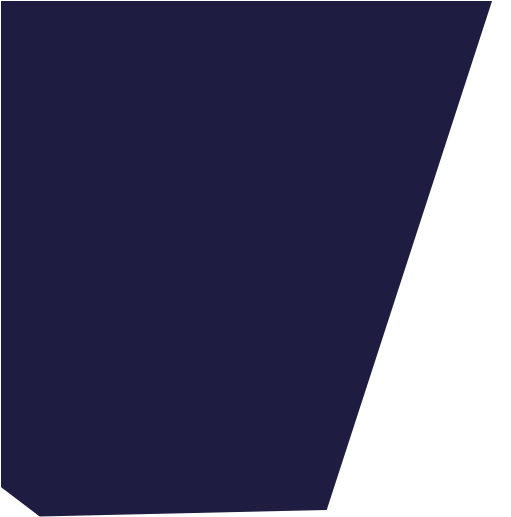 Personalised Cancer Medicine Flashcards 2022
GIST
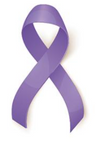 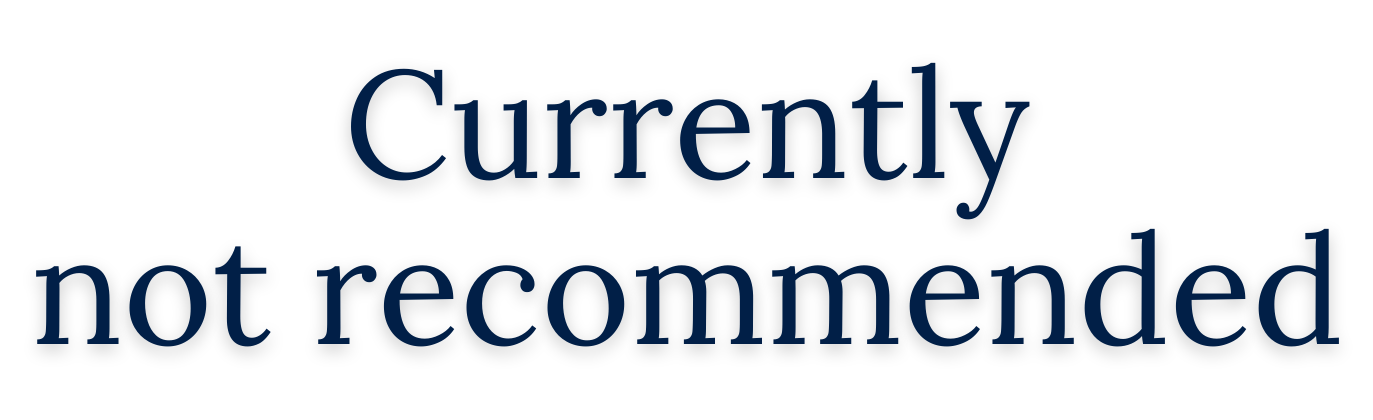 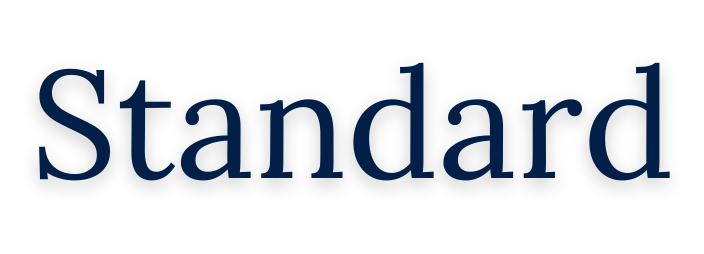 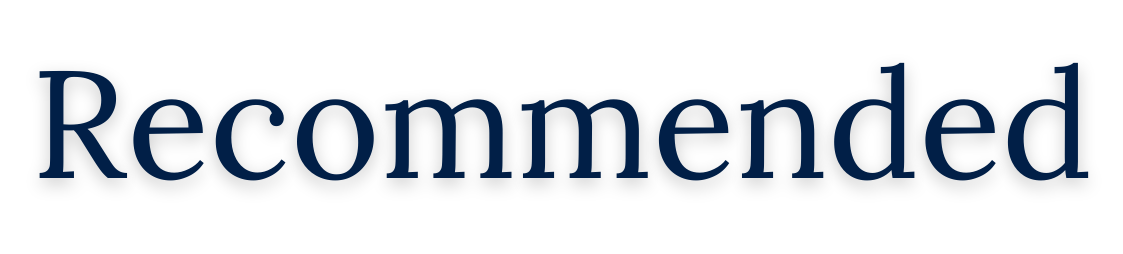 CD 117/c-kit 
CD34
Number of mitosis/50 large fields
KIT and PDGFR mutations
NF1
RAS
FGFR
DOG1*
BRAF, SDHB, NTRK**
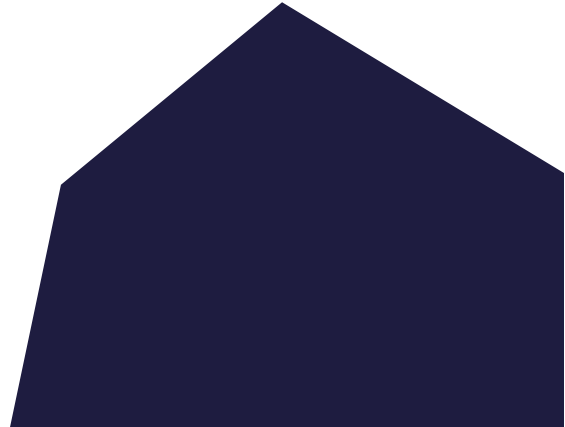 * CD117 negative
** GIST wild type
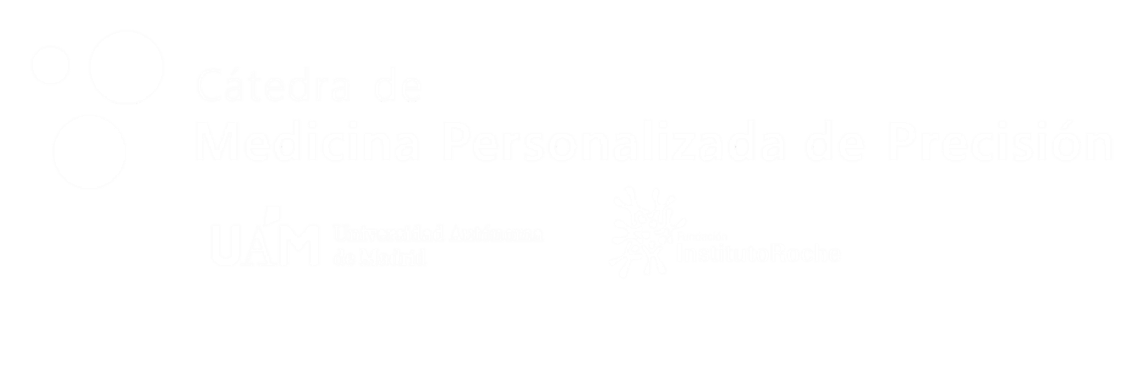 The Standard category is based on current treatment indications with approved funding by the Spanish National Health System
The Recommended category is based on current recommendations by EMEA and FDA
1. Martin-Broto J, Martinez-Marín V, Serrano et al. Gastrointestinal stromal tumors (GISTs): SEAP-SEOM consensus on pathologic and molecular diagnosis. Clin Transl Oncol. 2017 May;19(5):536-545. doi: 10.1007/s12094-016-1581-2.
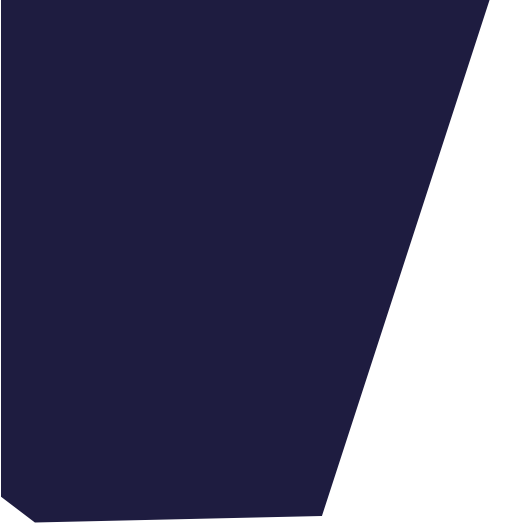 Personalised Cancer Medicine 
Flashcards 2022
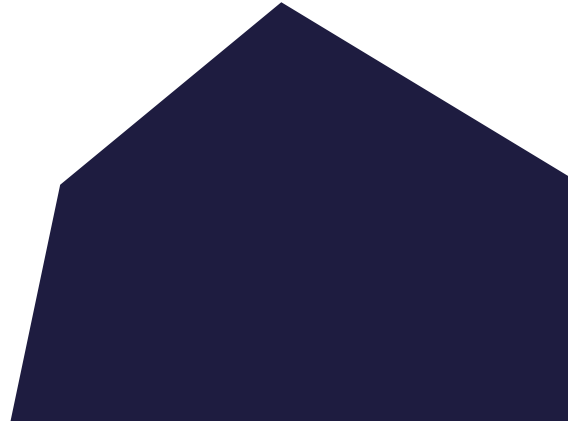 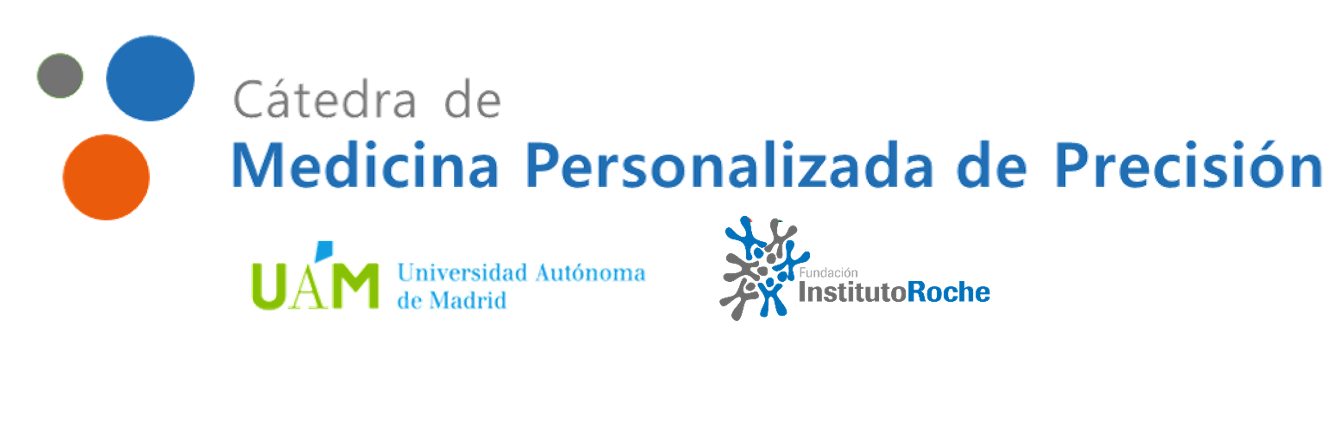 February 2022